ПРОГРАМА «НОВЕ ПРАВОСУДДЯ»ВСЕУКРАЇНСЬКЕ ОПИТУВАННЯ ГРОМАДЯН ЩОДО НЕЗАЛЕЖНОСТІ ТА ПІДЗВІТНОСТІ СУДОВОЇ ВЛАДИ, СПРИЙНЯТТЯ СУДОВОЇ РЕФОРМИ ТА КОРУПЦІЇ В СУДОВІЙ СИСТЕМІ
2018
USAID 
Програма реформування сектору юстиції «Нове правосуддя»
1
ЗМІСТ
ЗАГАЛЬНІ ДАНІ
3
ЗАГАЛЬНІ ДАНІ (1/2)
Вибірка
Опитано 2478 респондентів.
Вибірка є репрезентативною для населення України за регіонами, розміром населеного пункту, статтю і віком відповідно до даних Державної служби статистики України станом на 01.01.2017. Вибірка опитування населення України: 2 228 респондентів віком від 18 років репрезентативно населенню України за винятком тимчасово окупованих територій Донецької та Луганської областей та АР Крим) Додаткові інтерв′ю: 250 інтерв′ю серед жителів Києва. 

.
Покриття
Дослідження охоплює всі регіони України, за винятком окупованих територій та зони Операції Об’єднаних Сил (ООС).
Тривалість
З 12 вересня до 01 жовтня 2018
Опитувальник дослідження «Нове правосуддя» розроблений спільно українськими та міжнародними експертами. Попереднє тестування опитувальника було здійснено серед 20 респондентів у різних регіонах. За його результатами в опитувальник внесено виправлення і доповнення.
Опитувальник
Аналіз даних
У презентації представлено аналіз даних і його результати. Відповіді щодо обізнаності, де виявлено значущі відмінності, представлено окремо в розрізі регіонів.
ЗАГАЛЬНІ ДАНІ (2/2): Регіони
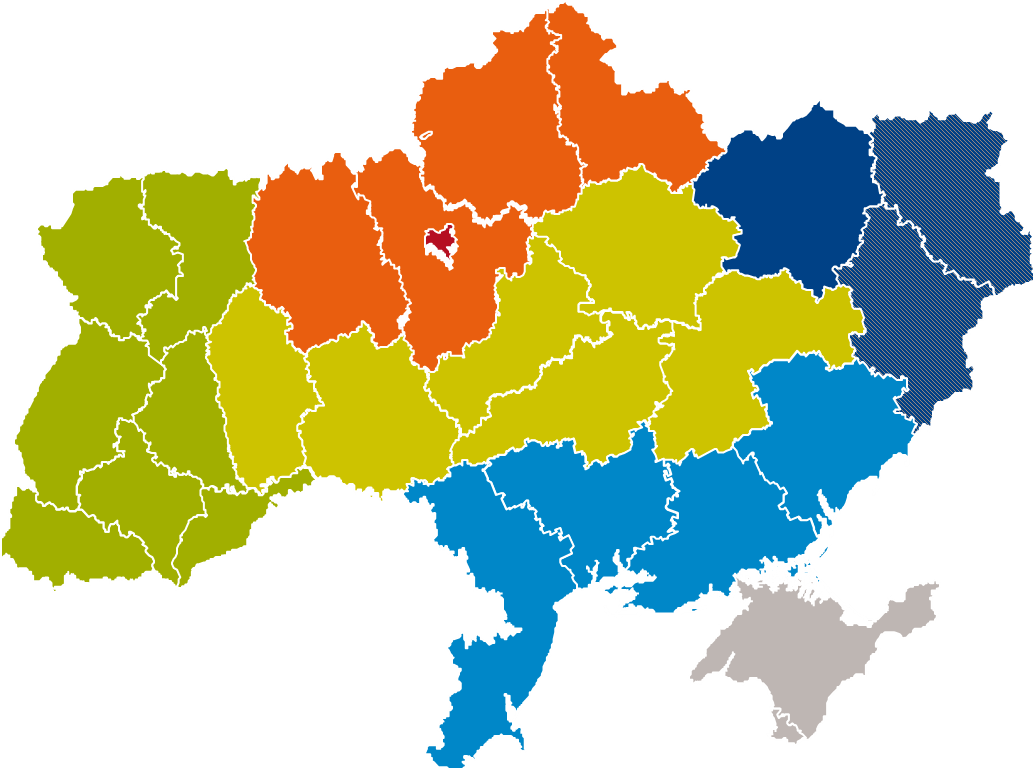 Розподіл за макрорегіонами:
Захід:  Волинська, Закарпатська, Івано-Франківська, Львівська, Рівненська, Тернопільська, Чернівецька
Північ: Житомирська, Київська, Сумська, Чернігівська
місто Київ
Центр:  Вінницька, Дніпропетровська, Кіровоградська, Полтавська, Хмельницька, Черкаська
Південь: Запорізька, Миколаївська, Одеська, Херсонська
Схід: Харківська, Донецька та Луганська (території підконтрольні Україні)
Male
База: Загалом (n=2478), Північ (n=296), Захід (n=515), Центр (n=561), Південь (n=365), Схід (n=296), м. Київ (n=445).
ХАРАКТЕРИСТИКИ РЕСПОНДЕНТІВ
7
ХАРАКТЕРИСТИКИ РЕСПОНДЕНТІВ (1/5)
СТАТЬ РЕСПОНДЕНТА
Чоловіча
База: Загалом (n=2478)
ХАРАКТЕРИСТИКИ РЕСПОНДЕНТІВ (2/5)
СЕКТОР ПІДПРИЄМСТВА
ТИП ЗАЙНЯТОСТІ
ПРОФЕСІЙНА ГРУПА
База: Загалом (n=2478)
ХАРАКТЕРИСТИКИ РЕСПОНДЕНТІВ (3/5)
ЯК ВИ ОЦIНЮЄТЕ МАТЕРIАЛЬНЕ СТАНОВИЩЕ СВОЄЇ РОДИНИ?
База: Загалом (n=2478)
ХАРАКТЕРИСТИКИ РЕСПОНДЕНТІВ (4/5)
ЧИ НАЛЕЖИТЕ ВИ ОСОБИСТО ЧИ ХТОСЬ IЗ ВАШИХ БЛИЗЬКИХ (ЧОЛОВIК, ДРУЖИНА, БАТЬКО, МАТИ, ДIД, БАБА, БРАТ, СЕСТРА, ОНУКИ, НЕВIСТКА ТА IН.) ЗАРАЗ ЧИ НАЛЕЖАЛИ В МИНУЛОМУ ДО НАСТУПНИХ КАТЕГОРIЙ?
База: Загалом (n=2478)
ХАРАКТЕРИСТИКИ РЕСПОНДЕНТІВ (5/5)
ЧИ БРАЛИ ВИ КОЛИ-НЕБУДЬ УЧАСТЬ В ОН-ЛАЙН ОПИТУВАННІ (ОПИТУВАННІ ПО ІНТЕРНЕТУ) СТОСОВНО ДОВІРИ ДО СУДОВОЇ СИСТЕМИ УКРАЇНИ?
База: Загалом (n=2478)
ДОВІРА ДО ДЕРЖАВНИХ І СУСПІЛЬНИХ ІНСТИТУЦІЙ
12
ДОВІРА ДО ДЕРЖАВНИХ І СУСПІЛЬНИХ ІНСТИТУЦІЙ: ключові результати
Загалом респонденти мають низький рівень довіри до усіх державних і суспільних інституцій. Серед державних інституцій лише Збройні сили України отримали позитивний баланс довіри (коли частка респондентів, що довіряють, є більшою від частки тих, що не довіряють) – 45% українців довіряють проти 24% тих, що не довіряють. Респонденти демонструють найнижчий рівень довіри до Верховної Ради (11% довіряють проти 69% тих, що не довіряють), політичних партій (13% проти 64%) і Кабінету Міністрів (13% проти 64%). Місцевим органам влади довіряють більше: 24% довіряють проти 45% тих, що не довіряють. 
Лише п'ята частина (20%) українців довіряють судовій системі, а 71% не довіряють їй.
ДОВІРА ДО ДЕРЖАВНИХ І СУСПІЛЬНИХ ІНСТИТУЦІЙ
НАСКIЛЬКИ ВИ ДОВIРЯЄТЕ?
База: Загалом (n=2478)
ДОВІРА ДО СУДОВОЇ СИСТЕМИ
ЯКЕ З НАВЕДЕНИХ НИЖЧЕ ТВЕРДЖЕНЬ НАЙБІЛЬШ ТОЧНО ПЕРЕДАЄ ВАШЕ ОСОБИСТЕ СТАВЛЕННЯ ДО СУДОВОЇ СИСТЕМИ УКРАЇНИ?
База: Загалом (n=2478)
СПРИЙНЯТТЯ СУДОВОЇ СИСТЕМИ ТА СУДОВОЇ РЕФОРМИ
16
СПРИЙНЯТТЯ СУДОВОЇ СИСТЕМИ ТА СУДОВОЇ РЕФОРМИ: ключові результати (1)
Лише 16% українців обізнані з процесом впровадження судової реформи.  Найвищий рівень обізнаності спостерігається у Києві (27%). Натомість Південь та Центр – це найменш обізнані регіони.
Найбільш відомими аспектами судової реформи є прийняття закону про утворення Вищого антикорупційного суду та декларування суддями доходів.
Респонденти назвали такі проблеми судової системи України: той, хто має більше грошей, завжди виграє справу (69%); корупція в судах зростає (58%); підкуп суддів – звичайна практика в українських судах (57%); призначення (добір) суддів відбувається під політичним впливом (56%). Водночас незначна кількість респондентів погоджується, що суди є незалежними (20%) та судді завжди ухвалюють законні та справедливі рішення (17%).
Майже половина респондентів (48%) вважають, що судді часто приймають рішення під тиском, побоюючись стати об’єктом громадського осуду та акцій громадських активістів.
Доступ до інформації про судову систему також оцінюється негативно: лише 27% вважають, що отримують об’єктивну інформацію про суди і судову систему; 21% погоджуються з тим, що легко знайти достовірну інформацію про доходи і власність суддів; а 16% – з тим, що судова система України є відкритою та прозорою для громадян, ЗМІ, громадських організацій та всіх зацікавлених осіб.
СПРИЙНЯТТЯ СУДОВОЇ СИСТЕМИ ТА СУДОВОЇ РЕФОРМИ: ключові результати (2)
34% українців сподіваються, що судова реформа покращить ситуацію вже в наступні 24 місяці.  Однак більшість цих респондентів (27%) вважають, що зміни не будуть суттєвими, і лише 7% думають, що суди стануть більш ефективними, незалежними та неупередженими.
Одна п'ята частина (20%) українців знають про можливість альтернативного (позасудового) вирішення спорів. Найвищий рівень обізнаності спостерігається на Півночі (28%).
Незважаючи на загалом неприхильне сприйняття української судової системи населенням, ті, хто особисто брав участь у судових провадженнях протягом останніх 24 місяців, позитивно оцінюють власний досвід: коректність та ввічливість суддів (63%), професійна кваліфікація суддів (60%), добре організована робота канцелярії / апарату суду (59%). Водночас 54% цих респондентів відзначили відсутність корупційних ситуацій: від них не вимагали хабарів, неофіційних платежів, подарунків тощо та лише 49% зазначили, що не було жодних ознак того, що суддя діяв під впливом іншої сторони або третьої особи.
Неоднозначний досвід щодо взаємодії з судами відображається у загальному враженні від участі у провадженні: 28% тих, хто взяв участь у провадженні, довіряють суду, з яким вони мали справу, і 28% таких респондентів не довіряють суду.
10% українців утримувалися від судових позовів, коли були обставини, що вимагали або передбачали звернення до суду, і для 43% однією з головних причин була невіра у можливість отримання справедливого і легітимного рішення суду.
СПРИЙНЯТТЯ СУДОВОЇ СИСТЕМИ ТА СУДОВОЇ РЕФОРМИ: ключові результати (3)
Українці не у захваті від участі у судовому засіданні в якості присяжного: 67% респондентів не мали такого досвіду і не мають бажання бути присяжним в судовому процесі. Лише один з шести з тих, хто мав досвід присяжного протягом останніх 2 років, мають бажання продовжувати таку діяльність, тоді як 83% тих, хто був присяжним, не хочуть повторювати цей досвід.
Найважливішими причинами того, чому вони не мають бажання бути присяжним в судовому процесі є відсутність юридичних знань (51% респондентів, які не мають бажання брати участь у якості присяжного) та відсутність часу (48%). Ті, хто має бажання брати участь, вважають, що вони сприятимуть справедливому відправленню правосуддя (55%) та запобіганню корупції в судах (48%).
СПРИЙНЯТТЯ СУДОВОЇ СИСТЕМИ ТА СУДОВОЇ РЕФОРМИ (1/12)
В УКРАЇНI ТРИВАЄ СУДОВА РЕФОРМА. В ЯКIЙ МIРI ВИ ВВАЖАЄТЕ СЕБЕ ОБIЗНАНИМ(-ОЮ) ПРО ХIД СУДОВОЇ РЕФОРМИ, ЇЇ ЕЛЕМЕНТИ, УСПIХИ ТА НЕВДАЧI?
13%
13%
15%
16%
16%
24%
27%
60%
62%
54%
55%
54%
40%
43%
База: Загалом (n=2478), Північ (n=296), Захід (n=515), Центр (n=561), Південь (n=365), Схід (n=296), м. Київ (n=445).
СПРИЙНЯТТЯ СУДОВОЇ СИСТЕМИ ТА СУДОВОЇ РЕФОРМИ (2/12)
ЯКЩО ГОВОРИТИ ПРО ОКРЕМI АСПЕКТИ СУДОВОЇ РЕФОРМИ, ТО В ЯКIЙ МIРI ВИ ВВАЖАЄТЕ СЕБЕ ОБIЗНАНИМ (-ОЮ) ЩОДО НАСТУПНОГО:
База: Загалом (n=2478)
СПРИЙНЯТТЯ СУДОВОЇ СИСТЕМИ ТА СУДОВОЇ РЕФОРМИ (3/12)
НАСКІЛЬКИ ВИ ПОГОДЖУЄТЕСЯ З НАСТУПНИМИ ТВЕРДЖЕННЯМИ ЩОДО СУЧАСНОГО СТАНУ УКРАЇНСЬКОЇ СУДОВОЇ СИСТЕМИ?
База: Загалом (n=2478)
СПРИЙНЯТТЯ СУДОВОЇ СИСТЕМИ ТА СУДОВОЇ РЕФОРМИ (4/12)
З ЯКИХ ДЖЕРЕЛ ВИ ОТРИМУЄТЕ IНФОРМАЦIЮ ПРО СУДОВУ СИСТЕМУ УКРАЇНИ ТА СУДОВУ РЕФОРМУ?
База: Загалом (n=2478)
СПРИЙНЯТТЯ СУДОВОЇ СИСТЕМИ ТА СУДОВОЇ РЕФОРМИ (5/12)
ЯКI ВАШI ОЧIКУВАННЯ ЩОДО МОЖЛИВИХ НАСЛIДКIВ СУДОВОЇ РЕФОРМИ В НАЙБЛИЖЧI 24 МIСЯЦI?
База: Загалом (n=2478)
СПРИЙНЯТТЯ СУДОВОЇ СИСТЕМИ ТА СУДОВОЇ РЕФОРМИ (6/12)
В УКРАЇНI IСНУЄ МОЖЛИВIСТЬ АЛЬТЕРНАТИВНОГО (ПОЗАСУДОВОГО) ВИРIШЕННЯ СПОРIВ, НАПРИКЛАД, ШЛЯХОМ ЗАСТОСУВАННЯ МЕДIАЦIЇ. НАСКIЛЬКИ ВИ ВВАЖАЄТЕ СЕБЕ ОБIЗНАНИМ(-ОЮ) ЩОДО АЛЬТЕРНАТИВНОГО ВИРIШЕННЯ СПОРIВ?
16%
18%
20%
20%
22%
24%
28%
79%
80%
71%
78%
80%
77%
74%
База: Загалом (n=2478), Північ (n=296), Захід (n=515), Центр (n=561), Південь (n=365), Схід (n=296), м. Київ (n=445).
СПРИЙНЯТТЯ СУДОВОЇ СИСТЕМИ ТА СУДОВОЇ РЕФОРМИ (7/12)
ЧИ ДОВОДИЛОСЬ ВАМ ЗА ОСТАННI 24 МIСЯЦI БУТИ УЧАСНИКОМ СУДОВИХ ПРОВАДЖЕНЬ (ПОЗИВАЧЕМ, ВIДПОВIДАЧЕМ, СВIДКОМ, ПОТЕРПIЛИМ, ПIДСУДНИМ, ТОЩО) НЕЗАЛЕЖНО ВIД ТОГО, ЧИ БУЛИ ЦЕ ВАШI ОСОБИСТI СПРАВИ ЧИ ВИ БУЛИ ПРЕДСТАВНИКОМ IНШОЇ ОСОБИ?
НАСКIЛЬКИ ВИ ПОГОДЖУЄТЕСЬ, ЩО СУДОВЕ(ВI) ПРОВАДЖЕННЯ, В ЯКОМУ(ЯКИХ) ВИ БРАЛИ УЧАСТЬ, ХАРАКТЕРИЗУЄТЬСЯ(-ЮТЬСЯ) НАСТУПНИМ?
n=233
База: Загалом (n=2478)
СПРИЙНЯТТЯ СУДОВОЇ СИСТЕМИ ТА СУДОВОЇ РЕФОРМИ (8/12)
НАСКІЛЬКИ ВИ ДОВІРЯЄТЕ ТОМУ СУДУ (ЧИ ТИМ СУДАМ), В ЯКОМУ (В ЯКИХ) ВИ БРАЛИ УЧАСТЬ В ПРОВАДЖЕННЯХ?
База: брали участь у судових провадженнях (n=233)
СПРИЙНЯТТЯ СУДОВОЇ СИСТЕМИ ТА СУДОВОЇ РЕФОРМИ (9/12)
ЧИ ВИНИКАЛИ ЗА ОСТАННI 24 МIСЯЦI СИТУАЦIЇ, КОЛИ ОБСТАВИНИ ВИМАГАЛИ ЧИ ПЕРЕДБАЧАЛИ ЗВЕРНЕННЯ ДО СУДУ (НАПРИКЛАД, БУЛИ ПОРУШЕНI ВАШI ОСОБИСТI ПРАВА, ВИ ЗАЗНАЛИ МАЙНОВОЇ ШКОДИ ВIД ДIЙ ПЕВНИХ ОСIБ ЧИ ОРГАНIЗАЦIЙ, ТОЩО), АЛЕ ВИ УТРИМАЛИСЬ ВIД ЗВЕРНЕННЯ ДО СУДУ?
ЯКЩО ТАКI СИТУАЦIЇ БУЛИ, ТО ЩО ВАС УТРИМАЛО ВIД ЗВЕРНЕННЯ ДО СУДУ?
n=236
База: Загалом (n=2478)
СПРИЙНЯТТЯ СУДОВОЇ СИСТЕМИ ТА СУДОВОЇ РЕФОРМИ (10/12)
ЧИ МАЛИ ВИ ДОСВІД УЧАСТІ В СУДОВОМУ ЗАСІДАННІ В ЯКОСТІ ПРИСЯЖНОГО ЗА ОСТАННІ ДВА РОКИ? ЯКЩО НІ, ТО ЧИ ХОТІЛИ Б ВИ ПРИЙНЯТИ УЧАСТЬ В СУДОВОМУ ПРОЦЕСІ В ЯКОСТІ ПРИСЯЖНОГО?
База: Загалом (n=2478)
СПРИЙНЯТТЯ СУДОВОЇ СИСТЕМИ ТА СУДОВОЇ РЕФОРМИ (11/12)
ПРИЧИНИ БАЖАННЯ БРАТИ УЧАСТЬ В СУДОВОМУ ПРОЦЕСІ В ЯКОСТІ ПРИСЯЖНОГО (серед тих, хто мав такий досвід протягом останніх 2 років і хотів би продовжувати або не мав такого досвіду, але бажає)
ПРИЧИНИ НЕБАЖАННЯ БРАТИ УЧАСТЬ В СУДОВОМУ ПРОЦЕСІ В ЯКОСТІ ПРИСЯЖНОГО (серед тих, хто мав такий досвід протягом останніх 2 років, але не бажає продовжувати або не мав такого досвіду і не хотів би)
База: (n=1777)
База: (n=487)
СПРИЙНЯТТЯ СУДОВОЇ СИСТЕМИ ТА СУДОВОЇ РЕФОРМИ (12/12)
ЧИ ВИНИКАЛИ ЗА ОСТАННІ 24 МІСЯЦІ СИТУАЦІЇ , ЯКІ ПОТРЕБУВАЛИ ПРАВОВОЇ КОНСУЛЬТАЦІЇ? (НАПРИКЛАД, БУЛИ ПОРУШЕНІ ВАШІ ОСОБИСТІ ПРАВА, ВИ ЗАЗНАЛИ МАЙНОВОЇ ШКОДИ ВІД ДІЙ ПЕВНИХ ОСІБ ЧИ ОРГАНІЗАЦІЙ, ТОЩО?
ЯКЩО ТАКІ СИТУАЦІЇ БУЛИ, ТО ДО КОГО ВИ ЗВЕРТАЛИСЬ ЗА ПРАВОВОЮ КОНСУЛЬТАЦІЄЮ:
n=293
База: Загалом (n=2478)
СПРИЙНЯТТЯ КОРУПЦІЇ В УКРАЇНІ
32
СПРИЙНЯТТЯ КОРУПЦІЇ В УКРАЇНІ: ключові результати (1)
Більшість респондентів твердять, що вони цілковито або, принаймні, достатньо добре знають, що таке корупція (86%).  52% знають, куди повідомляти про корупційні дії
Респонденти більше знають про НАБУ, ніж про НАЗК (59% і 50% відповідно).
Респонденти негативно ставляться до корупції в органах влади та в повсякденному житті:  49% не погоджуються з тим, що в деяких випадках корупція може бути виправдана, а 28% погоджуються. 
48% респондентів вважають, що корупція є невід’ємною частиною політичного життя України і боротися з цим марно (а 36% не згідні з цим). 
Найбільш корумпованими є: Верховна Рада України (74% українців зазначили це), суди (72%), Кабінет Міністрів (68%) та Прокуратура (68%). 65% респондентів вважає, що корумпованими є також Центральні органи виконавчої влади, тоді як лише половина (53% респондентів) думає, що корупція поширена в місцевих органах влади (як виконавчих, так і в органах місцевого самоврядування).
СПРИЙНЯТТЯ КОРУПЦІЇ В УКРАЇНІ: ключові результати (2)
Респонденти низько оцінюють ефективність громадської протидії корупції в Україні:
більшість не вірять, що звичайні люди мають можливість боротися з корупцією (60%) і що люди, які дають хабарі, вірогідно, будуть затримані та покарані (56%);
тільки кожен четвертий респондент вважає, що звернення до НАБУ чи НАЗК є ефективним способом громадської протидії корупції.
найширшу підтримку має такий спосіб громадської протидії корупції, як відмова громадян вирішувати свої проблеми корупційними методами, проте так вважають лише 37%.
Більшість респондентів вважають корупцію у різних сферах, відсутність результатів боротьби з корупцією та толерантність громадян до корупції загрозою для розвитку України.
СПРИЙНЯТТЯ КОРУПЦІЇ В УКРАЇНІ (1/7)
НАСКIЛЬКИ ВИ ВВАЖАЄТЕ СЕБЕ ОБIЗНАНИМ(-ОЮ) ЩОДО НАСТУПНОГО?
База: Загалом (n=2478)
СПРИЙНЯТТЯ КОРУПЦІЇ В УКРАЇНІ (2/7)
В ЯКIЙ МIРI ВИ ПОГОДЖУЄТЕСЯ (ЧИ НЕ ПОГОДЖУЄТЕСЯ) З НАСТУПНИМИ ТВЕРДЖЕННЯМИ СТОСОВНО ВИКОРИСТАННЯ ПОЛIТИКАМИ ЧИ ВИСОКОПОСАДОВЦЯМИ НАДАНИХ ЇМ ПОВНОВАЖЕНЬ ЧИ ВЛАДИ ДЛЯ ОСОБИСТОГО ЗБАГАЧЕННЯ?
База: Загалом (n=2478)
СПРИЙНЯТТЯ КОРУПЦІЇ В УКРАЇНІ (3/7)
В ЯКIЙ МIРI ВИ ПОГОДЖУЄТЕСЯ (ЧИ НЕ ПОГОДЖУЄТЕСЯ) З НАСТУПНИМИ ТВЕРДЖЕННЯМИ СТОСОВНО КОРУПЦIЇ В ПОВСЯКДЕННОМУ ЖИТТI ЛЮДЕЙ (В ЗАКЛАДАХ ОХОРОНИ ЗДОРОВ`Я, В НАВЧАЛЬНИХ ЗАКЛАДАХ, В ПОЛIЦIЇ, В ОРГАНАХ МIСЦЕВОГО САМОВРЯДУВАННЯ ТОЩО)?
База: Загалом (n=2478)
СПРИЙНЯТТЯ КОРУПЦІЇ В УКРАЇНІ (4/7)
В ЯКIЙ МIРI, НА ВАШ ПОГЛЯД, КОРУПЦIЯ ПОШИРЕНА В НАСТУПНИХ ОРГАНАХ ВЛАДИ ТА СФЕРАХ ЖИТТЯ?
База: Загалом (n=2478)
СПРИЙНЯТТЯ КОРУПЦІЇ В УКРАЇНІ (5/7)
НАСКIЛЬКИ ВИ ПОГОДЖУЄТЕСЯ (ЧИ НЕ ПОГОДЖУЄТЕСЯ) З НАСТУПНИМИ ТВЕРДЖЕННЯМИ?
База: Загалом (n=2478)
СПРИЙНЯТТЯ КОРУПЦІЇ В УКРАЇНІ (6/7)
IСНУЮТЬ РIЗНI СПОСОБИ ГРОМАДСЬКОЇ ПРОТИДIЇ КОРУПЦIЇ. СПРОБУЙТЕ ДАТИ ОЦIНКУ ЕФЕКТИВНОСТI ТА УСПIШНОСТI НАВЕДЕНИХ НИЖЧЕ ТАКИХ ЗАСОБIВ:
База: Загалом (n=2478)
СПРИЙНЯТТЯ КОРУПЦІЇ В УКРАЇНІ (7/7)
НАСКIЛЬКИ, НА ВАШУ ДУМКУ, НАСТУПНI ПРОБЛЕМИ Є ЗАГРОЗОЮ ДЛЯ РОЗВИТКУ УКРАЇНИ? (5-бальна шкала, сума 2ох найвищих балів)
База: Загалом (n=2478)
ОСОБИСТИЙ ДОСВІД ПРОТИДІЇ КОРУПЦІЇ ТА ГОТОВНІСТЬ ДО ТАКОЇ ПРОТИДІЇ
42
ОСОБИСТИЙ ДОСВІД ПРОТИДІЇ КОРУПЦІЇ ТА ГОТОВНІСТЬ ДО ТАКОЇ ПРОТИДІЇ: ключові результати
10% респондентів повідомили, що протягом останніх 2 років посадовці пропонували їм допомогу у вирішенні питань за гроші, майно або послуги.  Найчастіше згадували про такі ситуації представники Північного регіону.
У разі отримання прямої чи завуальованої пропозиції дати судді хабаря, 3% українців визнали, що дадуть хабаря; 31% респондентів відхилять пропозицію, заберуть позовну заяву і шукатимуть інших шляхів вирішення проблеми; 20% повідомлять про це правоохоронні / антикорупційні або судові органи (цей варіант найчастіше вказували жителі Північного та Центрального регіонів). Респонденти переважно повідомлятимуть у такі органи: прокуратура (44%), поліція (41%), НАБУ (35%). 30% повідомлять у письмовій формі конфіденційно (з ідентифікацією особи) та 27% зроблять це анонімно.
Ті, хто не повідомлятиме про вимагання хабаря, найчастіше пояснюють свій вибір недовірою до правоохоронних, антикорупційних та судових органів (27%), невпевненістю в наявності дієвих гарантій власної безпеки та безпеки родини (25%), небажанням брати участь в бюрократичних тяганинах (24%). Ці респонденти повідомили б про корупційні дії за таких умов: якщо їм гарантована цілковита анонімність (28%), якщо вони знатимуть приклади результативності подібних повідомлень (27%), якщо їм нададуть письмові гарантії їхньої безпеки та безпеки родини (21%).
Більшість респондентів не готові взяти участь у громадській протидії корупції. Лише 40% готові відмовитися від корупційних методів вирішення своїх проблем, 23% готові підтримати політиків, які проголошують метою своєї діяльності подолання корупції, 20% готові взяти участь у антикорупційній діяльності громадських організацій, 19% - в антикорупційних акціях протесту.
ОСОБИСТИЙ ДОСВІД ПРОТИДІЇ КОРУПЦІЇ ТА ГОТОВНІСТЬ ДО ТАКОЇ ПРОТИДІЇ (1/7)
ЗА ОСТАННI 24 МIСЯЦI, ЧИ ПРОПОНУВАЛИ ВАМ ПОСАДОВI ОСОБИ ПОСПРИЯТИ У ВИРIШЕННI ВАШИХ ПИТАНЬ ЗА ГРОШI, МАЙНО ЧИ БУДЬ-ЯКУ ПОСЛУГУ?
База: Загалом (n=2478), Північ (n=296), Захід (n=515), Центр (n=561), Південь (n=365), Схід (n=296), м. Київ (n=445).
ОСОБИСТИЙ ДОСВІД ПРОТИДІЇ КОРУПЦІЇ ТА ГОТОВНІСТЬ ДО ТАКОЇ ПРОТИДІЇ (2/7)
УЯВІТЬ СИТУАЦІЮ: Вашi права порушено, i Ви вирiшили захистити свої права в судi. Ви отримуєте прямо чи опосередковано (через третiх осiб) пропозицiю, що суддя прийме рiшення на Вашу користь за умови, що отримає вiд Вас хабар. Вашi подальшi дiї?
База: Загалом (n=2478), Північ (n=296), Захід (n=515), Центр (n=561), Південь (n=365), Схід (n=296), м. Київ (n=445).
ОСОБИСТИЙ ДОСВІД ПРОТИДІЇ КОРУПЦІЇ ТА ГОТОВНІСТЬ ДО ТАКОЇ ПРОТИДІЇ (3/7)
КУДИ САМЕ ВИ Б ЗВЕРНУЛИСЯ? (серед тих, хто звернувся б у такому випадку до правоохоронних, антикорупцiйних органiв, чи органiв судової влади, якщо отримають пряму чи непряму пропозицію дати хабаря судді)
ЯКИМ БУДЕ ЦЕ ЗВЕРНЕННЯ?
База: ті, хто повідомить про такий випадок (n=507)
ОСОБИСТИЙ ДОСВІД ПРОТИДІЇ КОРУПЦІЇ ТА ГОТОВНІСТЬ ДО ТАКОЇ ПРОТИДІЇ (4/7)
ПРИЧИНИ НЕ ПОВІДОМЛЕННЯ ПРАВООХОРОННИХ, АНТИКОРУПЦIЙНИХ ОРГАНIВ, ЧИ ОРГАНIВ СУДОВОЇ ВЛАДИ ПРО ПРОЯВ КОРУПЦIЇ (серед тих, хто не повідомить про випадок правоохоронні, антикорупцiйні органи, чи органи судової влади, якщо отримають пряму чи непряму пропозицію дати хабаря судді)
ЗА ЯКИХ УМОВ ВИ Б ПОВIДОМИЛИ ВIДПОВIДНI ОРГАНИ ПРО ПРОЯВ КОРУПЦIЇ?
База: ті, хто не повідомить про такий випадок (n=1971)
ОСОБИСТИЙ ДОСВІД ПРОТИДІЇ КОРУПЦІЇ ТА ГОТОВНІСТЬ ДО ТАКОЇ ПРОТИДІЇ (5/7)
НАСКIЛЬКИ ВИ ОСОБИСТО ГОТОВI ДО РIЗНИХ ФОРМ ГРОМАДСЬКОЇ ПРОТИДIЇ КОРУПЦIЇ?
Участь в дiяльностi антикорупцiйних громадських органiзацiй
Участь в акцiях протесту чи демонстрацiях проти корупцiї
Пiдтримка полiтикiв та полiтичних партiй, якi проголошують завдання подолання корупцiї. Наприклад - вiддати голос на виборах таким партiям чи полiтикам
Повiдомляти НАЗК про вiдомi корупцiйнi дiї посадових осiб
База: Загалом (n=2478)
ОСОБИСТИЙ ДОСВІД ПРОТИДІЇ КОРУПЦІЇ ТА ГОТОВНІСТЬ ДО ТАКОЇ ПРОТИДІЇ (6/7)
НАСКIЛЬКИ ВИ ОСОБИСТО ГОТОВI ДО РIЗНИХ ФОРМ ГРОМАДСЬКОЇ ПРОТИДIЇ КОРУПЦIЇ?
Повiдомляти НАБУ про вiдомi корупцiйнi дiї посадових осiб
Повiдомляти правоохороннi органи (полiцiю, прокуратуру, СБУ) про вiдомi корупцiйнi дiї посадових осiб
Повiдомляти ЗМI чи окремих журналiстiв про вiдомi корупцiйнi дiї посадових осiб
Вiдмова вiд корупцiйних методiв вирiшення своїх власних проблем (наприклад, хабарiв для отримання дозволiв, пiльг, документiв, тощо)
База: Загалом (n=2478)
ОСОБИСТИЙ ДОСВІД ПРОТИДІЇ КОРУПЦІЇ ТА ГОТОВНІСТЬ ДО ТАКОЇ ПРОТИДІЇ (7/7)
НАСКIЛЬКИ ВИ ОСОБИСТО ГОТОВI ДО РIЗНИХ ФОРМ ГРОМАДСЬКОЇ ПРОТИДIЇ КОРУПЦIЇ? (Повнiстю готовий (-а), i в разi необхідності буду діяти)
База: Загалом (n=2478), Північ (n=296), Захід (n=515), Центр (n=561), Південь (n=365), Схід (n=296), м. Київ (n=445).